Ice Crystal Parameterizations in Arctic Cirrus – Towards a Better Representation in Global Climate Models and Aircraft Icing Potential Studies
Victoria A. Walker
Embry-Riddle Aeronautical University
Statement of Purpose
Study the microphysical properties of arctic cirrus

Investigate possible correlations between aircraft icing and ice crystal SDs
Cirrus and Global Climate Models (GCMs)
Cirrus feedbacks affect model output of T, radiative forcing, albedo, and heat flux.

Cloud properties a function of IWC and SDs.
Radiative properties depend on T and SDs. 

Not thoroughly studied at high latitudes.
Aircraft Icing: Ice- and Mixed- Phase Clouds
FAA certifies clouds containing only SLDs.

Canadian Freezing Drizzle Experiment (CFDE)
Non-classically formed SLDs ~ 80%
Ice- or mixed-phase clouds ~ 50%

Non-classically formed SLDs have not been thoroughly studied.
Optical Sampling Instruments:FSSP (left) and 2DC (right)
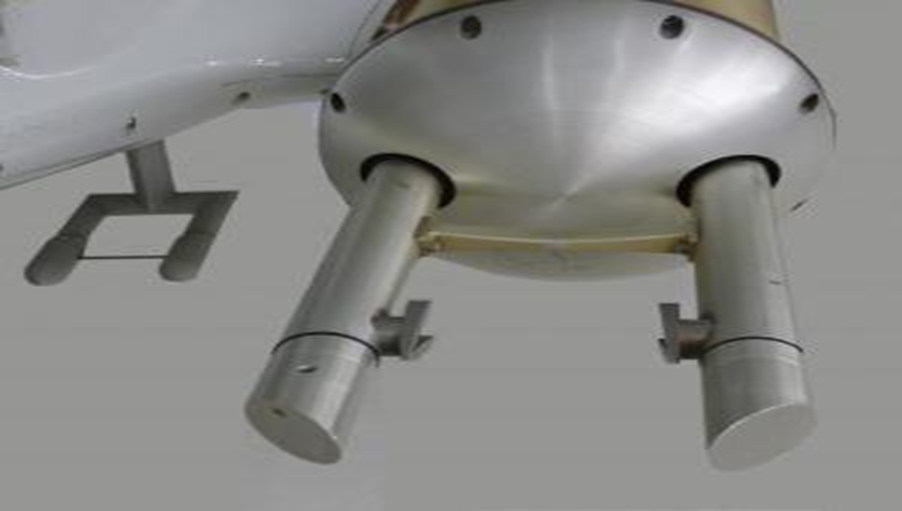 DoE – ARM Research Flights
Oliktok Mobile Operations Base
3 Flights: 30 Oct 13, 3 Nov 13, 7 Nov 13
Gamma Distribution: No, λ, v
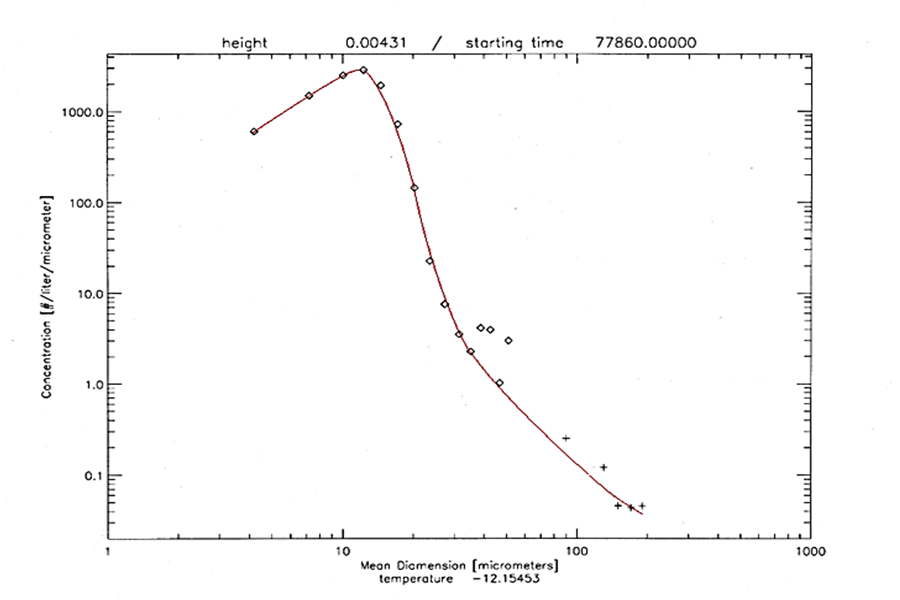 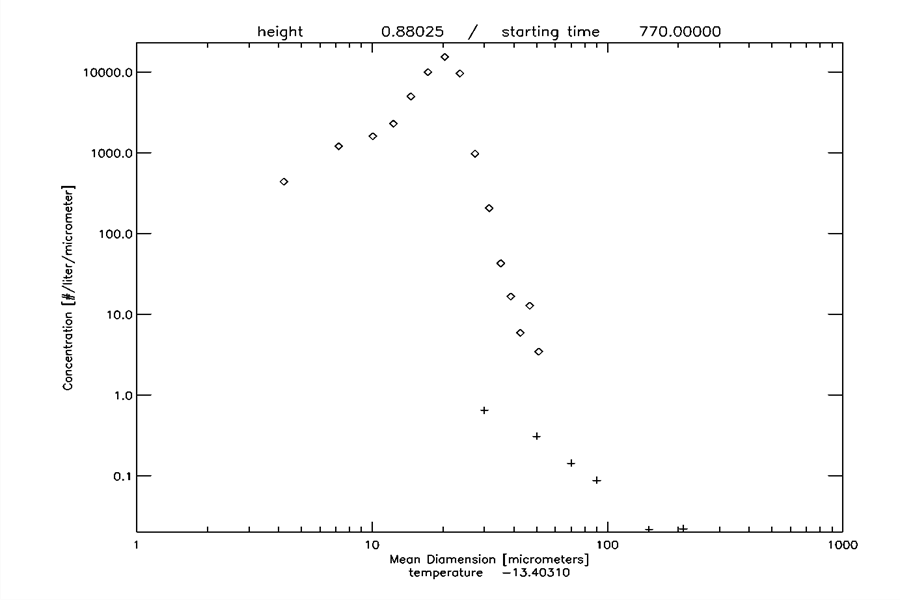 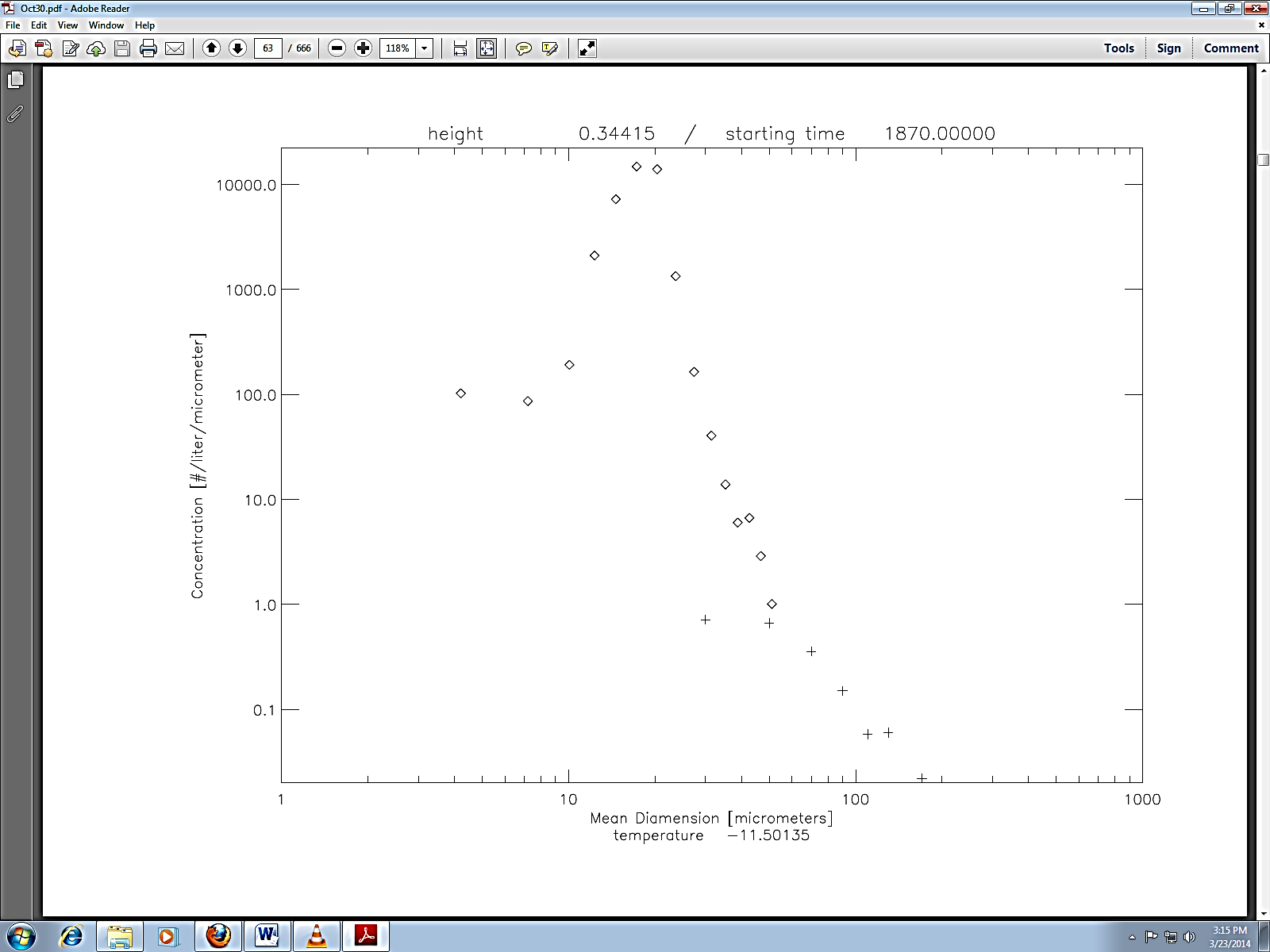 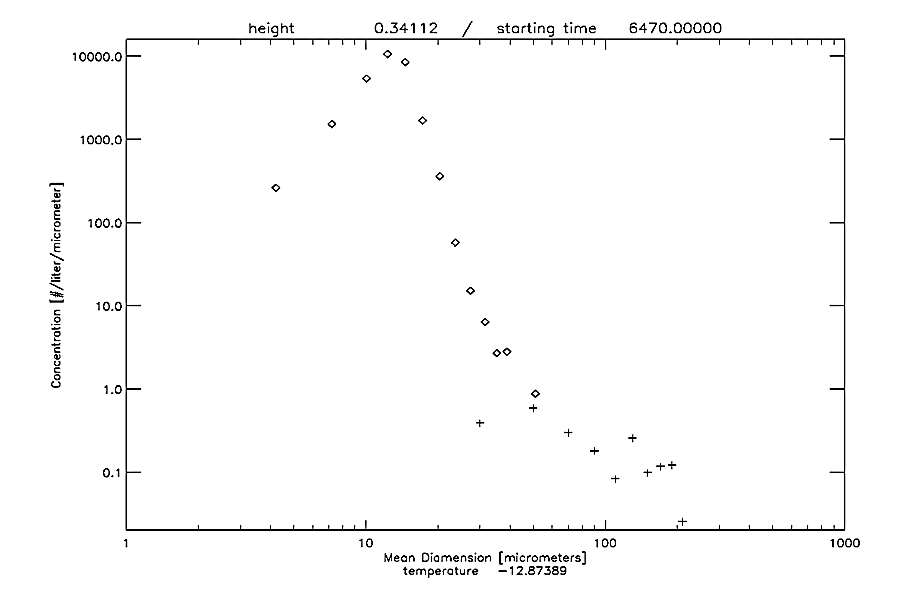 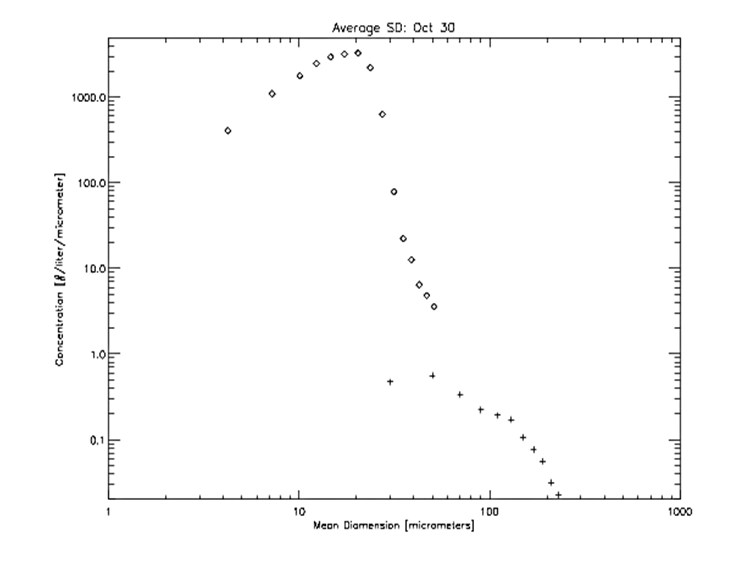 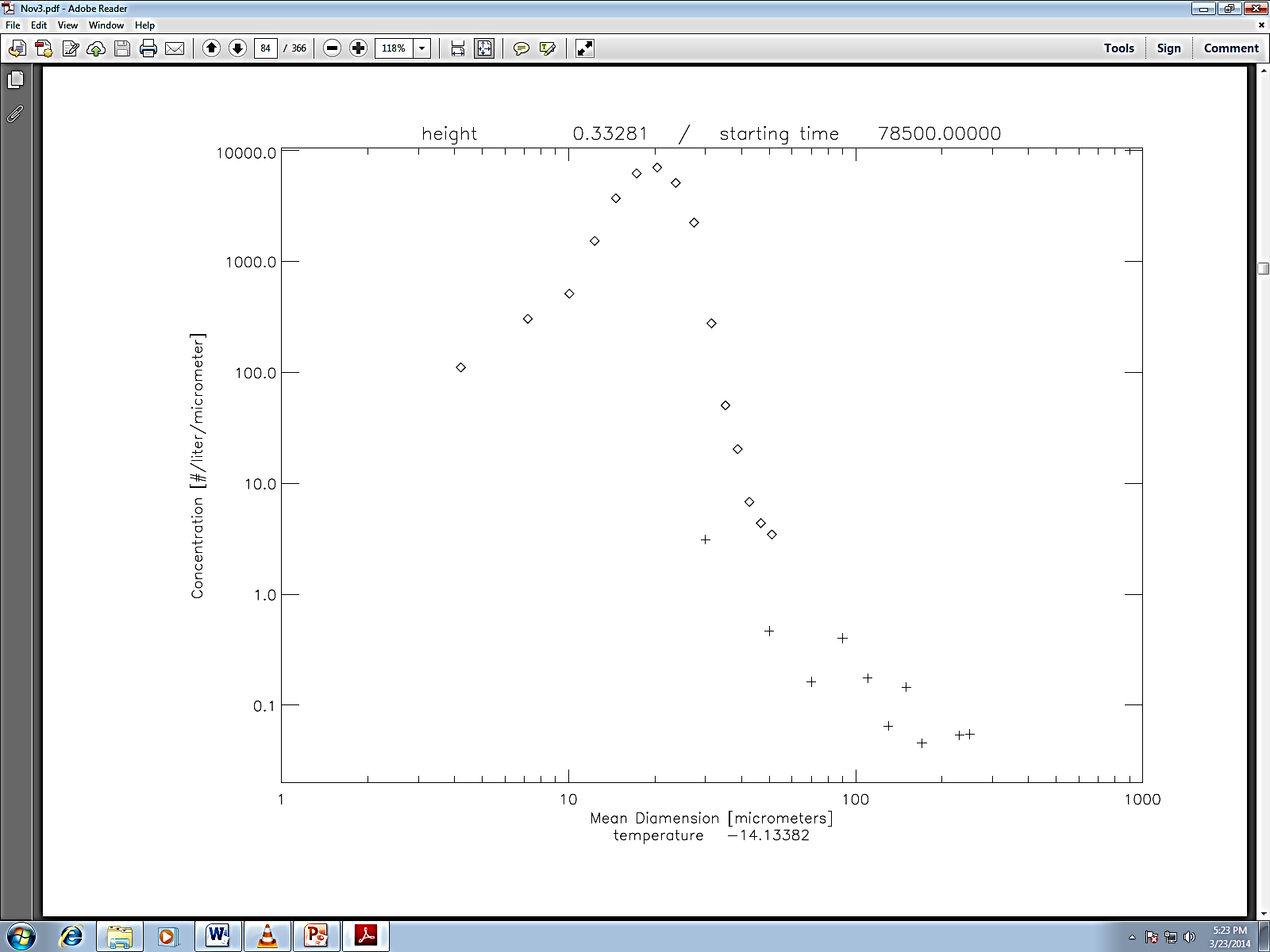 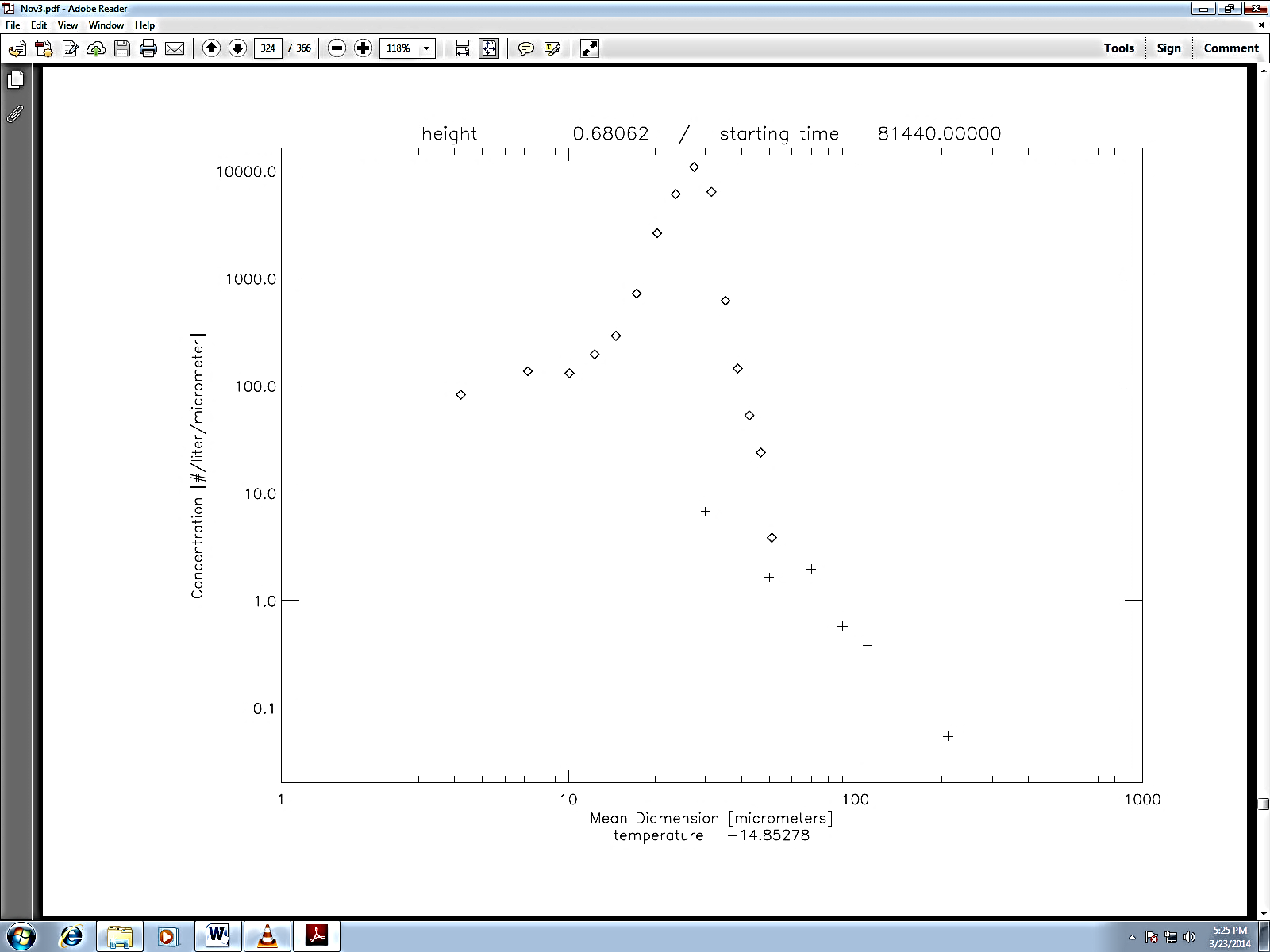 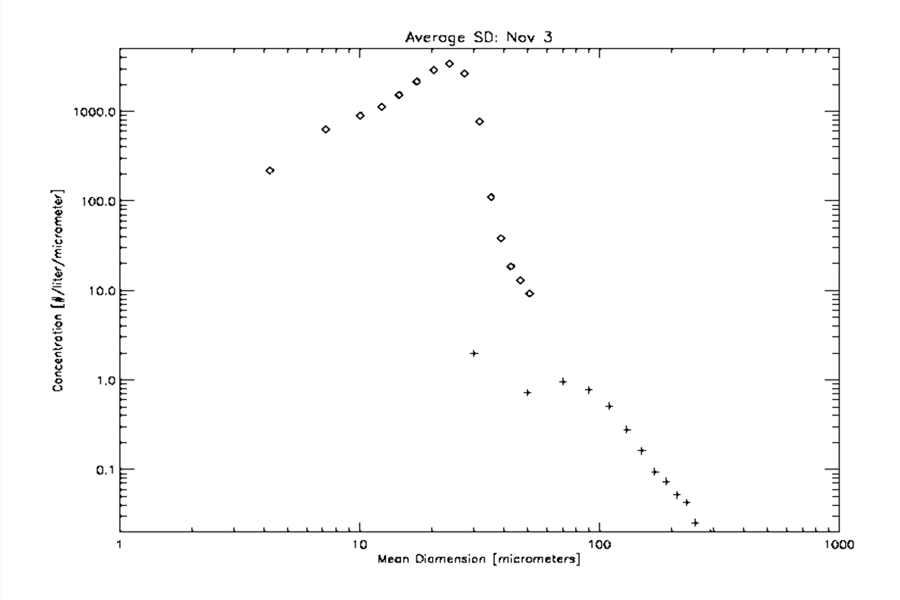 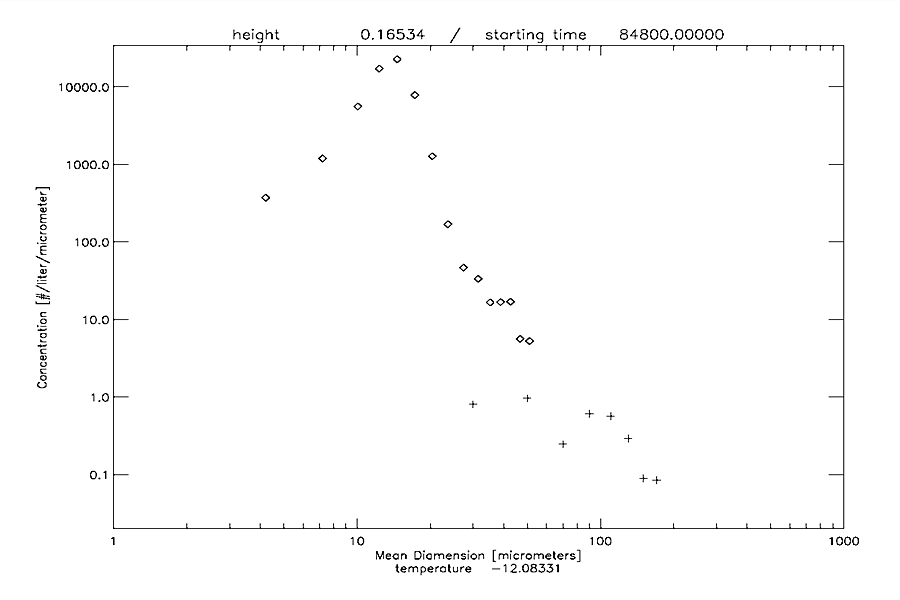 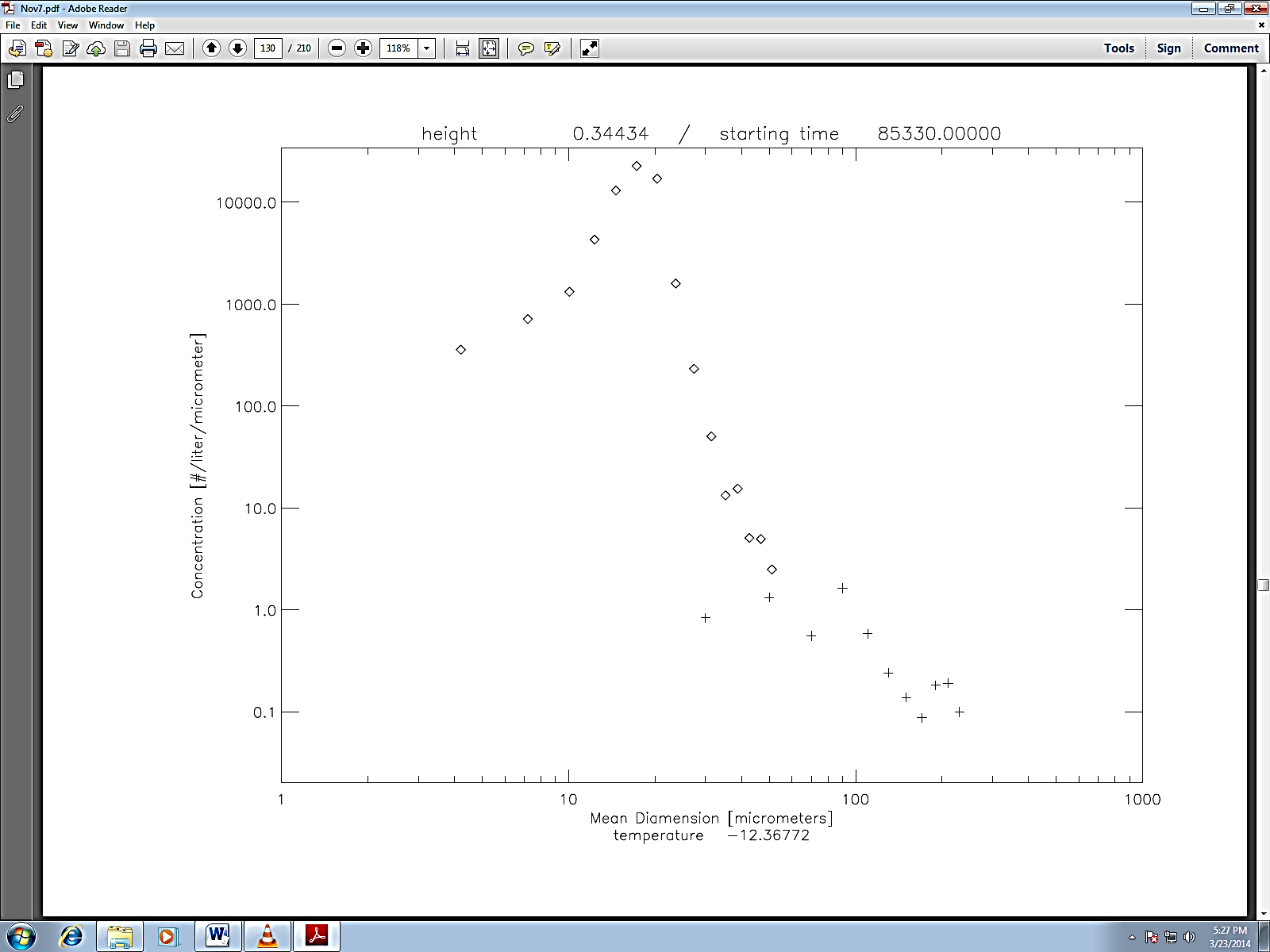 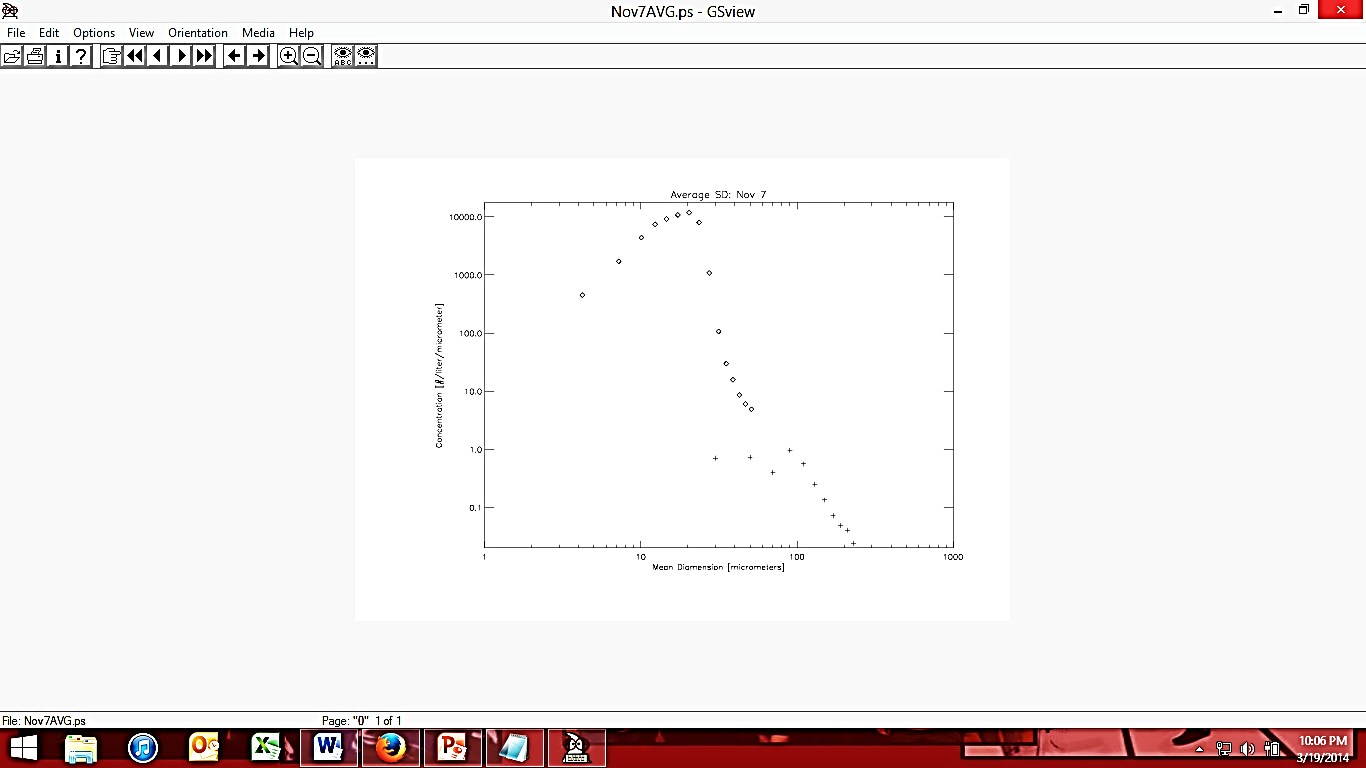 Arctic Cirrus – Variation with T
SD Variation with T: Tropical (left) and Mid-Latitude (right)
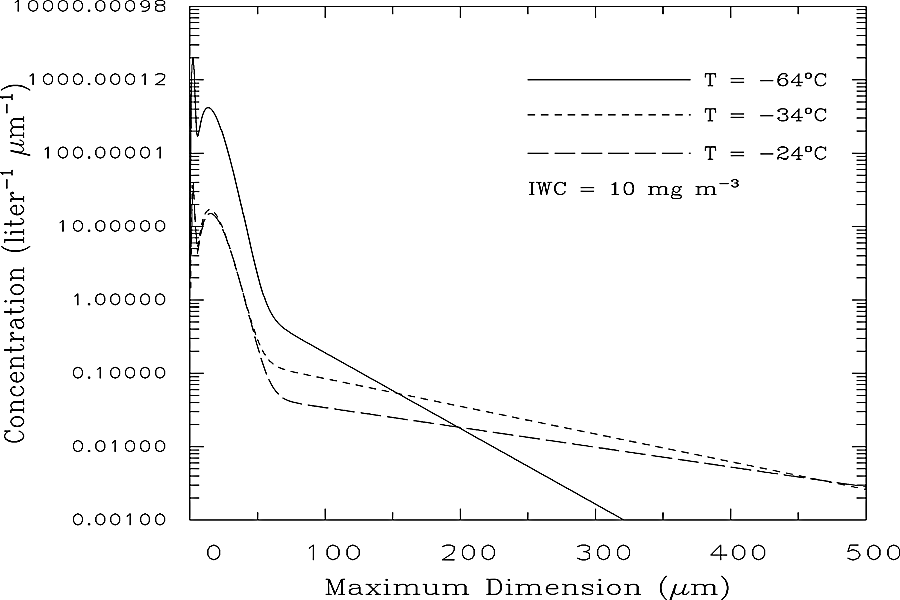 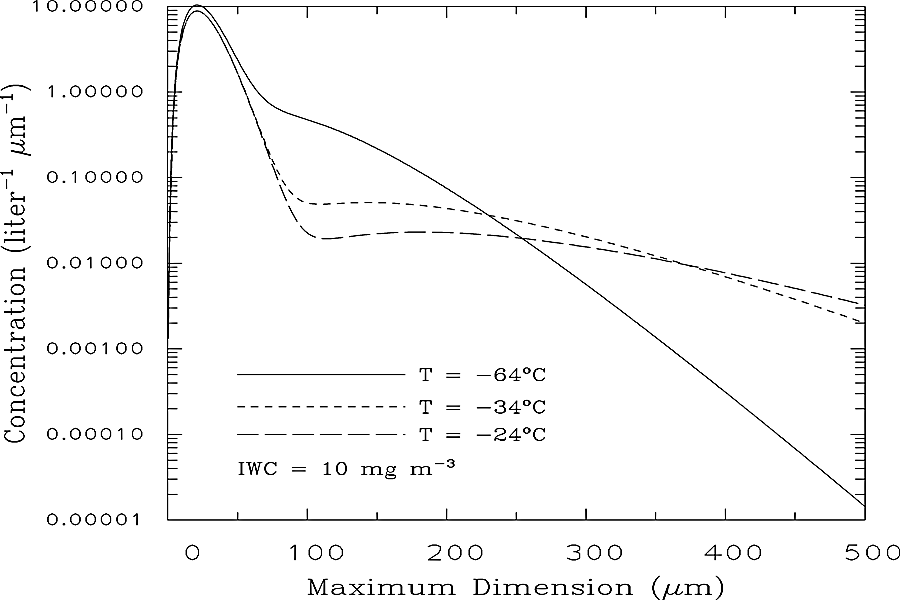 Implications for Aircraft Icing
Aircraft icing during aggregation, accretion, and mixed-accretion events must be the focus of further study.

Particle interactions with aircraft, such as collapse, erosion, and structural breakup upon impact, should be thoroughly investigated.
Conclusions
Arctic dataset is monomodal compared to tropical and mid-latitude datasets.
Points to formation mechanisms at various latitudes.

Arctic cirrus may be linked to non-classical formation of SLDs.

Aircraft icing certification can only be achieved through an understanding of both ice- and mixed-phase cloud microphysics.
Questions?
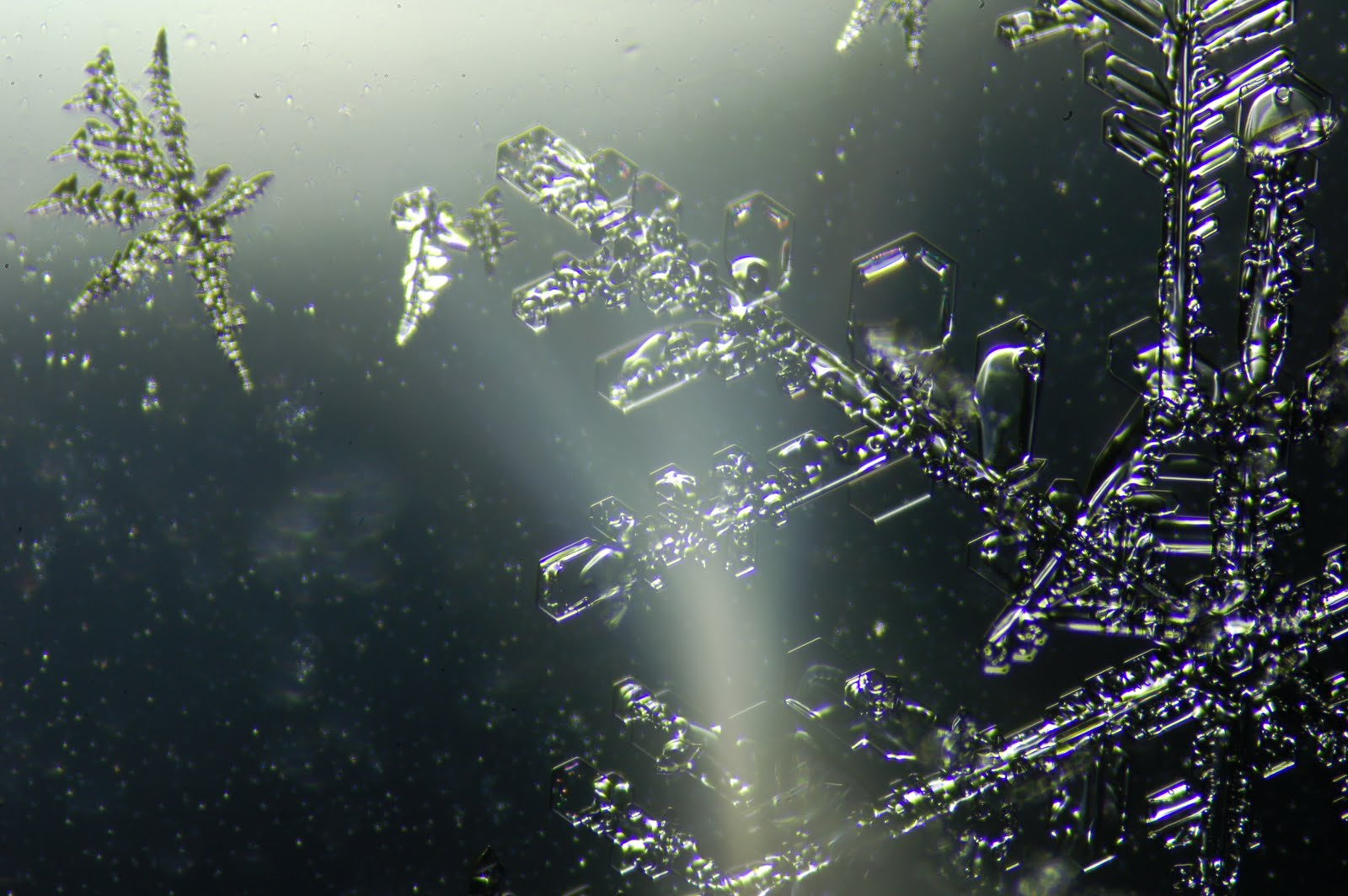 Image courtesy of http://onthickice.blogspot.com/
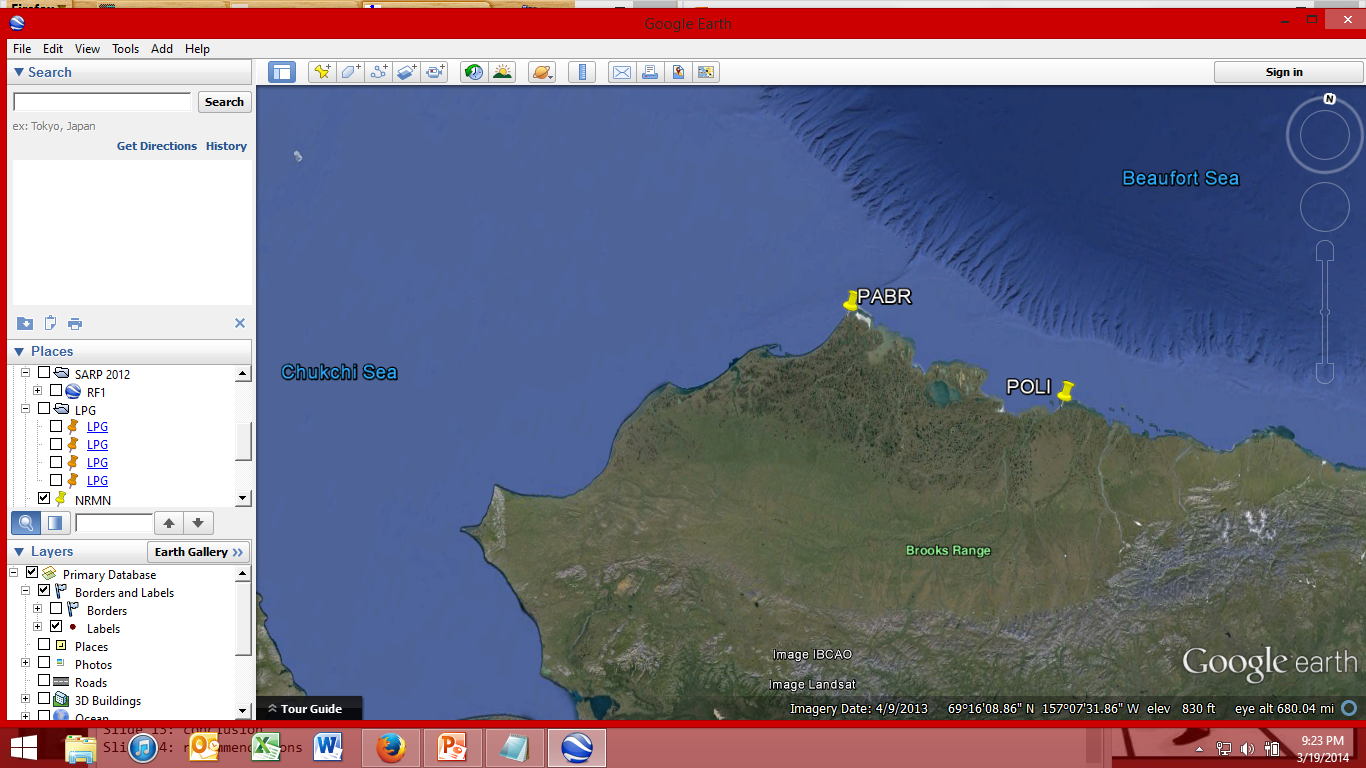 Flight I: Synoptic Situation
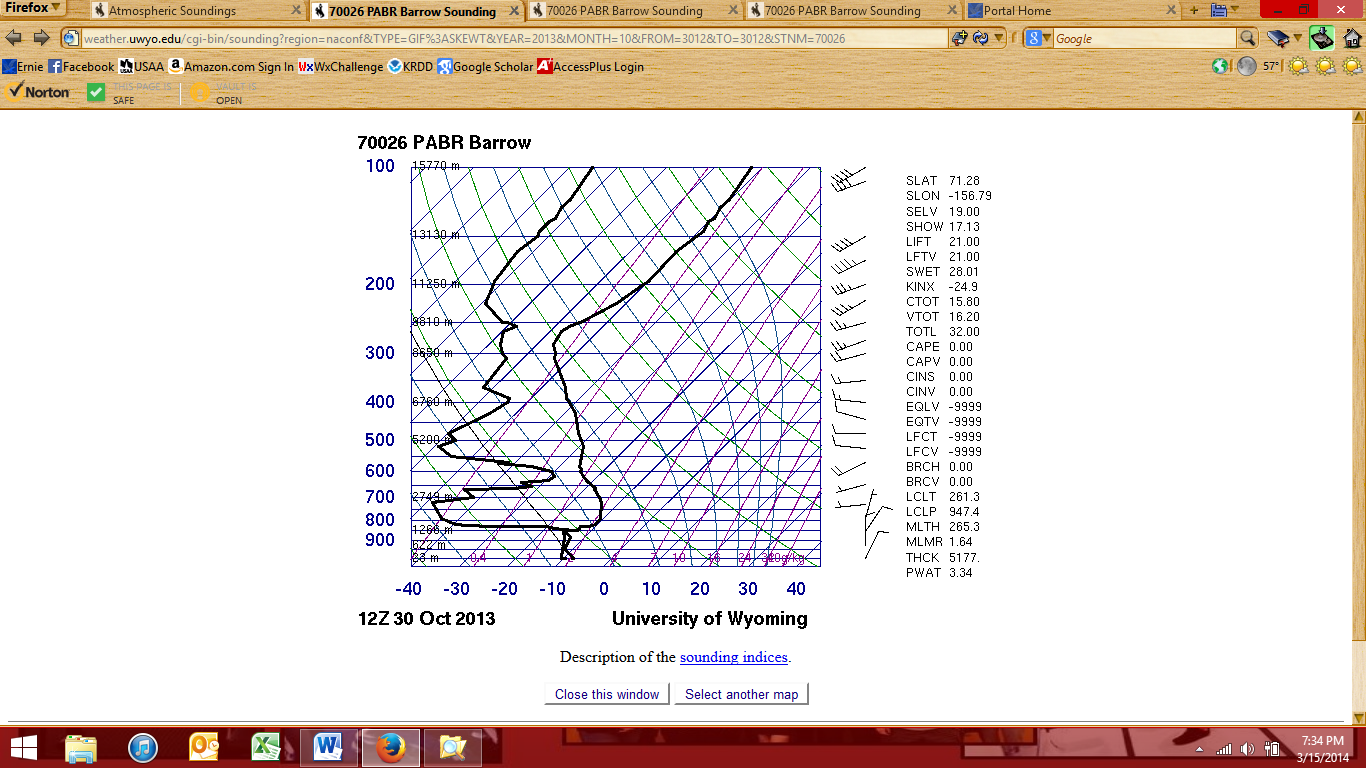 Flight II: Synoptic Situation
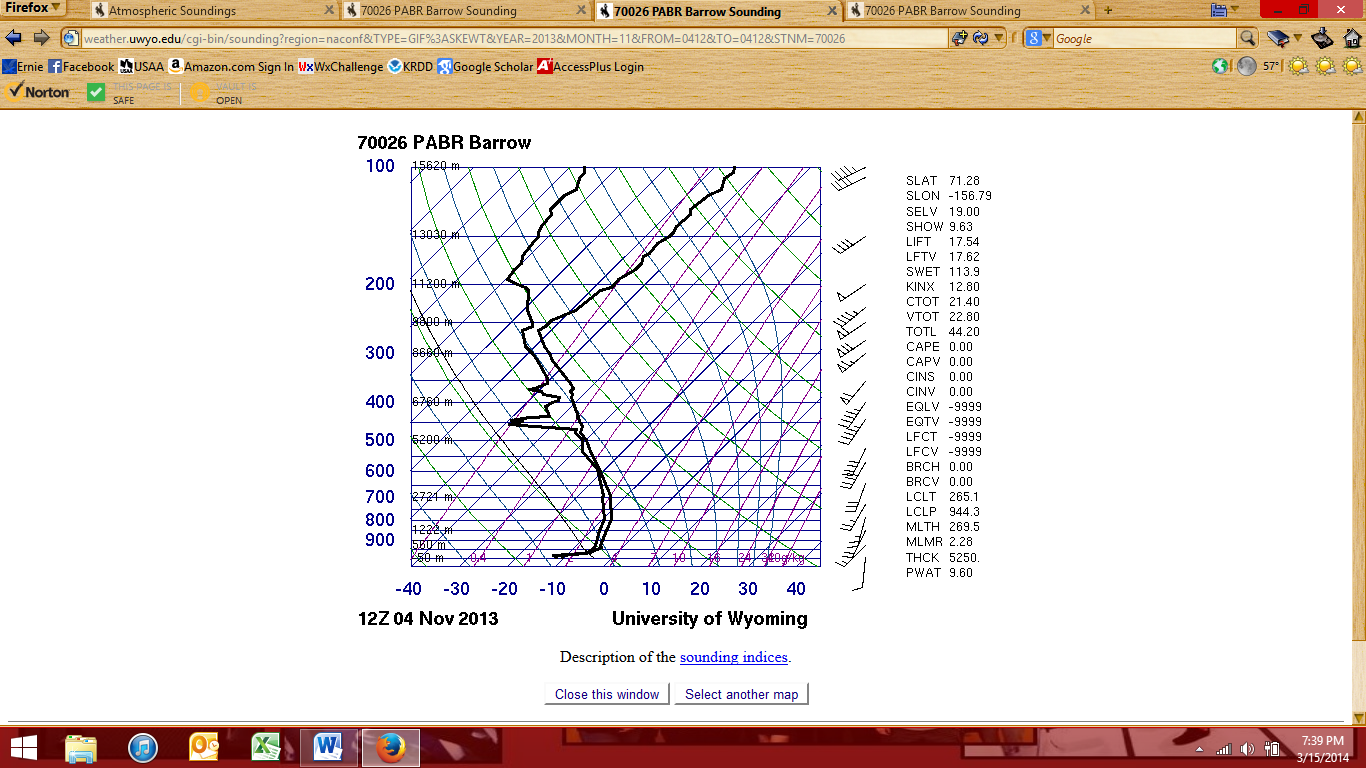 Flight III: Synoptic Situation
Formation Habits – Aspect Ratio
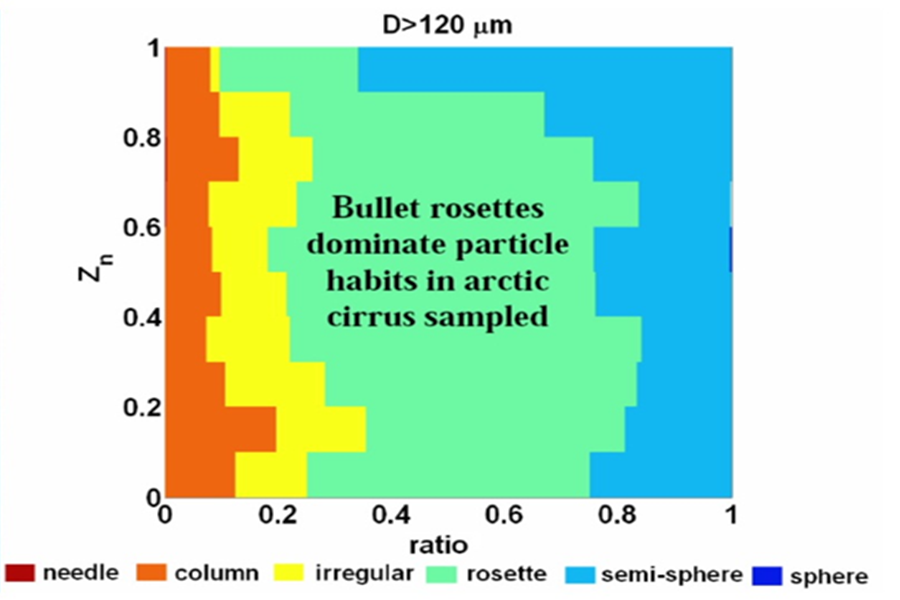 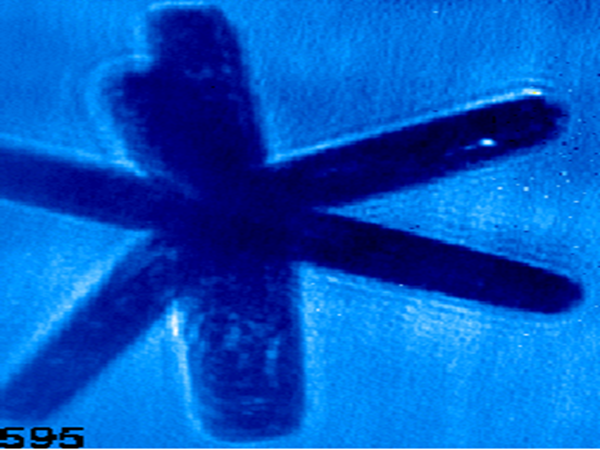